Questão 1
Suponha que a curva de Phillips seja dada por:
πt = πte – 0,2(mt - mn)   e   πte = πt-1
e que a taxa natural de desemprego, mn, seja 6%. Considere que a inflação no ano t-1 seja zero. No ano t, a autoridade monetária decide manter a taxa de desemprego em 4%, a qual permanece para os próximos quatro anos. 
Calcule a taxa de inflação para os anos t, t+1, t+2 e t+3.
Suponha que metade dos assalariados tenha contratos de trabalho indexados. Nesse caso, qual é a nova equação da curva de Phillips?
Qual é o efeito da indexação na relação entre πt e mt?
Questão 1
Suponha que a curva de Phillips seja dada por:
πt = πte – 0,2(mt - mn)   e   πte = πt-1
e que a taxa natural de desemprego, mn, seja 6%. Considere que a inflação no ano t-1 seja zero. No ano t, a autoridade monetária decide manter a taxa de desemprego em 4%, a qual permanece para os próximos quatro anos. 
Calcule a taxa de inflação para os anos t, t+1, t+2 e t+3.
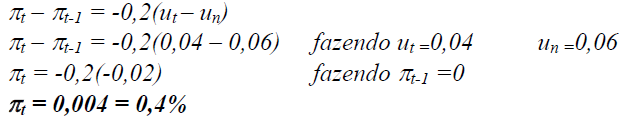 Questão 1
Calcule a taxa de inflação para os anos t, t+1, t+2 e t+3.
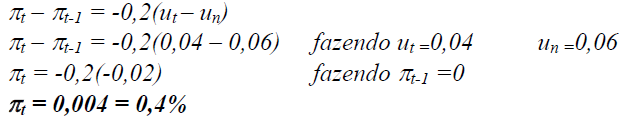 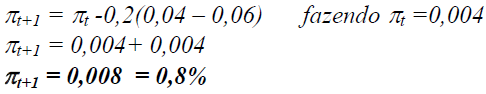 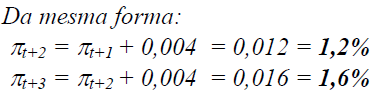 Questão 1
Suponha que a curva de Phillips seja dada por:
πt = πte – 0,2(mt - mn)   e   πte = πt-1
e que a taxa natural de desemprego, mn, seja 6%. Considere que a inflação no ano t-1 seja zero. No ano t, a autoridade monetária decide manter a taxa de desemprego em 4%, a qual permanece para os próximos quatro anos. 
Calcule a taxa de inflação para os anos t, t+1, t+2 e t+3.
Suponha que metade dos assalariados tenha contratos de trabalho indexados. Nesse caso, qual é a nova equação da curva de Phillips?
Qual é o efeito da indexação na relação entre πt e mt?
Questão 1
Suponha que a curva de Phillips seja dada por:
πt = πte – 0,2(mt - mn)   e   πte = πt-1
e que a taxa natural de desemprego, mn, seja 6%. Considere que a inflação no ano t-1 seja zero. No ano t, a autoridade monetária decide manter a taxa de desemprego em 4%, a qual permanece para os próximos quatro anos. 
Calcule a taxa de inflação para os anos t, t+1, t+2 e t+3.
Suponha que metade dos assalariados tenha contratos de trabalho indexados. Nesse caso, qual é a nova equação da curva de Phillips?
Qual é o efeito da indexação na relação entre πt e mt?
Questão 1
Suponha que metade dos assalariados tenha contratos de trabalho indexados. Nesse caso, qual é a nova equação da curva de Phillips?
Esta questão permite duas interpretações:
	A) 50% dos contratos indexados à πt 
     	B) 50% dos contratos indexados à πte 
ou
	A) 50% dos contratos indexados à πt 
     	B) 50% dos contratos  sem correção (“congelados”)
Questão 1
Suponha que metade dos assalariados tenha contratos de trabalho indexados. Nesse caso, qual é a nova equação da curva de Phillips?
	A) 50% dos contratos indexados à πt 
     	B) 50% dos contratos indexados à πte
Questão 1
Suponha que a curva de Phillips seja dada por:
πt = πte – 0,2(mt - mn)   e   πte = πt-1
e que a taxa natural de desemprego, mn, seja 6%. Considere que a inflação no ano t-1 seja zero. No ano t, a autoridade monetária decide manter a taxa de desemprego em 4%, a qual permanece para os próximos quatro anos. 
Calcule a taxa de inflação para os anos t, t+1, t+2 e t+3.
Suponha que metade dos assalariados tenha contratos de trabalho indexados. Nesse caso, qual é a nova equação da curva de Phillips?
Qual é o efeito da indexação na relação entre πt e mt?
Questão 1
Suponha que a curva de Phillips seja dada por:
πt = πte – 0,2(mt - mn)   e   πte = πt-1
Qual é o efeito da indexação na relação entre πt e mt?
A inflação indexada aumenta o efeito do desemprego sobre a inflação. Quanto maior a proporção de contratos indexados, maior o efeito de desemprego sobre a variação da inflação.
Quando a indexação dos salários se aproxima de 100%, pequenas mudanças no desemprego podem acarretar grandes mudanças na taxa de inflação. Ou seja, grande impacto sobre a inflação e pouco sobre o desemprego.
Questão 2
Seja uma economia descrita pelas seguintes equações: 
Lei de Okun             	mt – mt-1 = -0,25(gYt – 0,04) 
Curva de Phillips      	pt – pt-1 = -(mt – 0,05) 
Demanda Agregada   	gYt = gmt – pt, 
Descreva o estado de equilíbrio desta economia em termos de taxa de crescimento do produto, desemprego e crescimento real e para o caso em que a moeda nominal está crescendo à 19,0% aa?
Calcule a NAIRU
....
Questão 2
Descreva o estado de equilíbrio desta economia em termos de taxa de crescimento do produto, desemprego e crescimento real e para o caso em que a moeda nominal está crescendo à 19,0% aa?
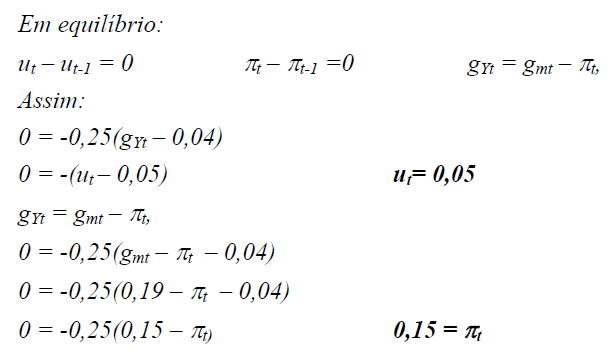 Questão 2
Seja uma economia descrita pelas seguintes equações: 
Lei de Okun             	mt – mt-1 = -0,25(gYt – 0,04) 
Curva de Phillips      	pt – pt-1 = -(mt – 0,05) 
Demanda Agregada   	gYt = gmt – pt, 
Calcule a NAIRU
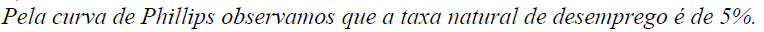 Questão 2
Suponhamos que a inflação seja de 15% ao ano e que a economia opere no nível natural de desemprego. Para manter o desemprego em seu nível natural, qual deve ser a taxa de crescimento do produto e a taxa de aumento da oferta de moeda?
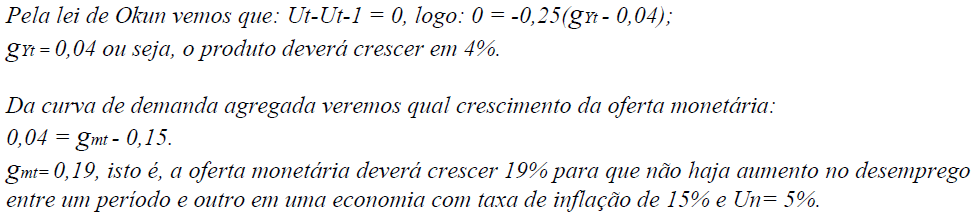 Questão 2
Nestas condições, se o BACEN decidir usar a política monetária para reduzir a taxa de inflação de uma vez por todas para 10% em um único período e mantê-la neste patamar, quais seriam os efeitos observados sobre a taxa de crescimento do nível de produto, a taxa de crescimento da oferta real de moeda e a taxa de desemprego?
Questão 2
Nestas condições, se o BACEN decidir usar a política monetária para reduzir a taxa de inflação de uma vez por todas para 10% em um único período e mantê-la neste patamar, quais seriam os efeitos observados sobre a taxa de crescimento do nível de produto, a taxa de crescimento da oferta real de moeda e a taxa de desemprego?
Nestas condições, se o BACEN decidir usar a política monetária para reduzir a taxa de inflação de uma vez por todas para 10% em um único período e mantê-la neste patamar, quais seriam os efeitos observados sobre a taxa de crescimento do nível de produto, a taxa de crescimento da oferta real de moeda e a taxa de desemprego?
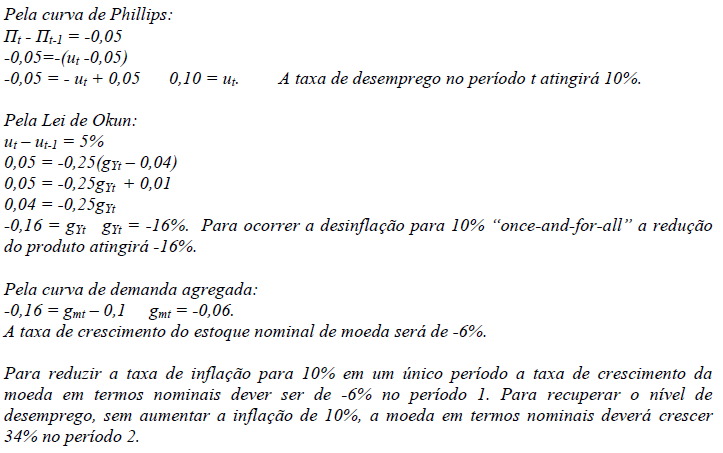 Questão 2
Tendo em vista o alto sacrifício concentrado em único período, a autoridade monetária opta por reduzir a inflação para 10% ao longo de 5 períodos. Neste caso qual deveria ser a política monetária para a variação da taxa de crescimento nominal de moeda?
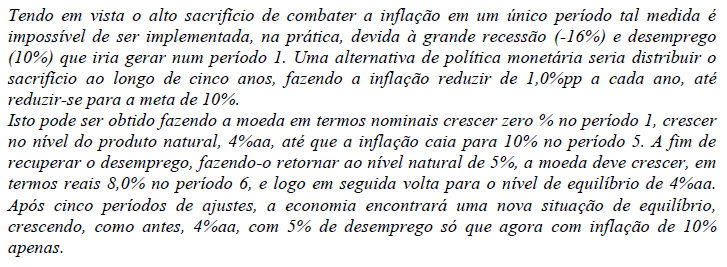 Questão 2
Complete as tabelas a seguir com a evolução das variáveis e represente graficamente a evolução das variáveis gyt, mt e pt no tempo dos itens “d” e “e”.
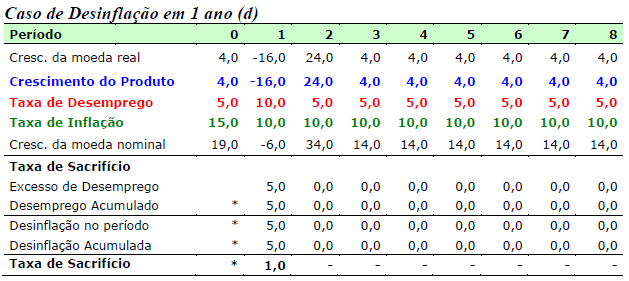 Questão 2
Complete as tabelas a seguir com a evolução das variáveis e represente graficamente a evolução das variáveis gyt, mt e pt no tempo dos itens “d” e “e”.
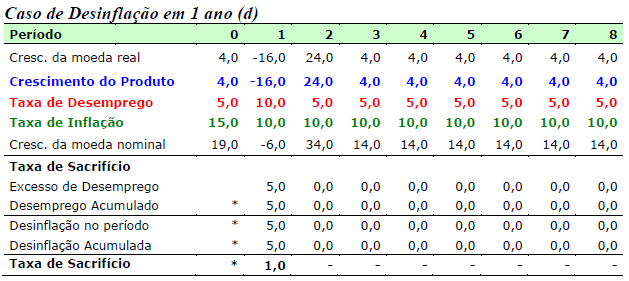 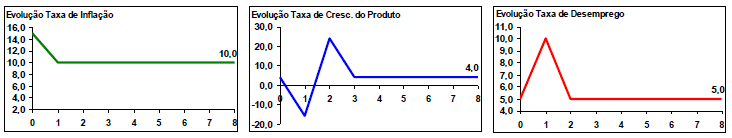 Questão 2
Complete as tabelas a seguir com a evolução das variáveis e represente graficamente a evolução das variáveis gyt, mt e pt no tempo dos itens “d” e “e”.
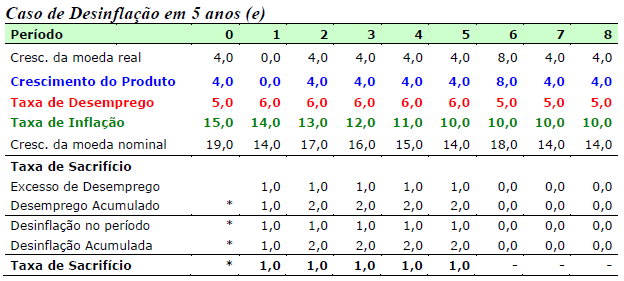 Questão 2
Complete as tabelas a seguir com a evolução das variáveis e represente graficamente a evolução das variáveis gyt, mt e pt no tempo dos itens “d” e “e”.
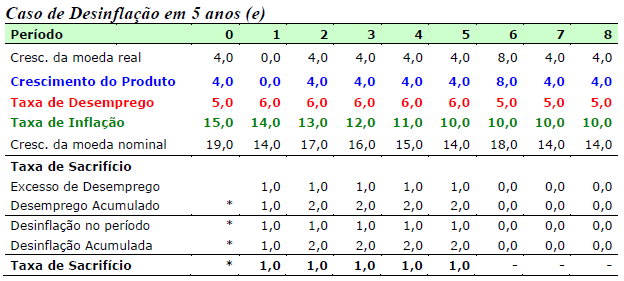 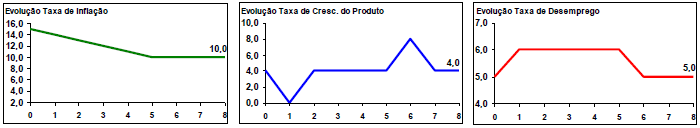 Questão 2
Calcule a taxa de sacrifício desta economia e responda: nos limites deste modelo apresentado, existe a possibilidade de que o governo adote certa(s) política(s) que diminua(m) o tamanho do sacrifício de desinflação? Explique.
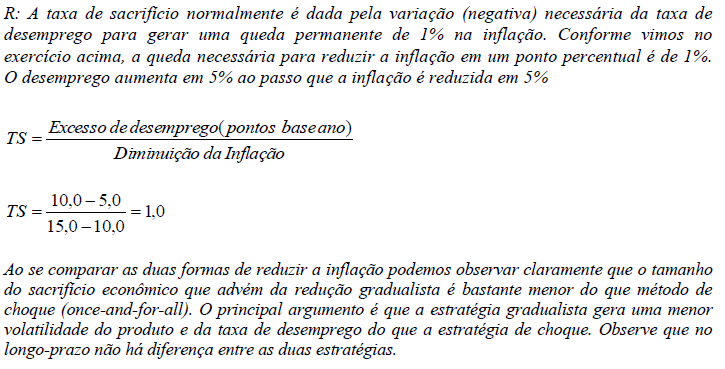 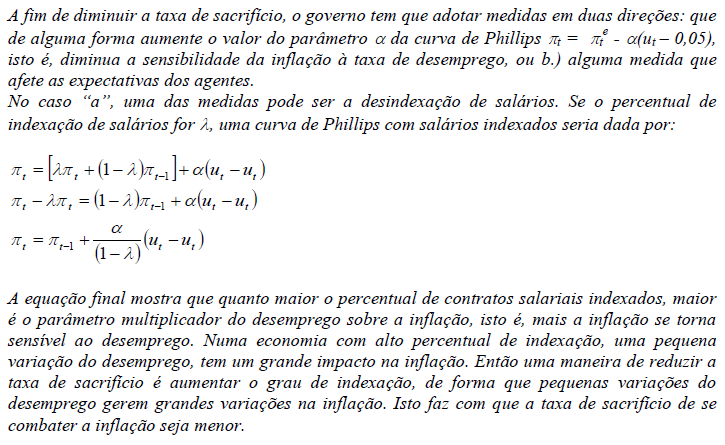 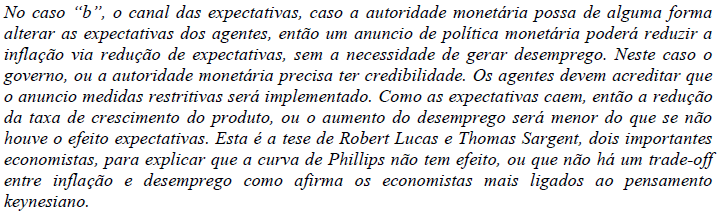